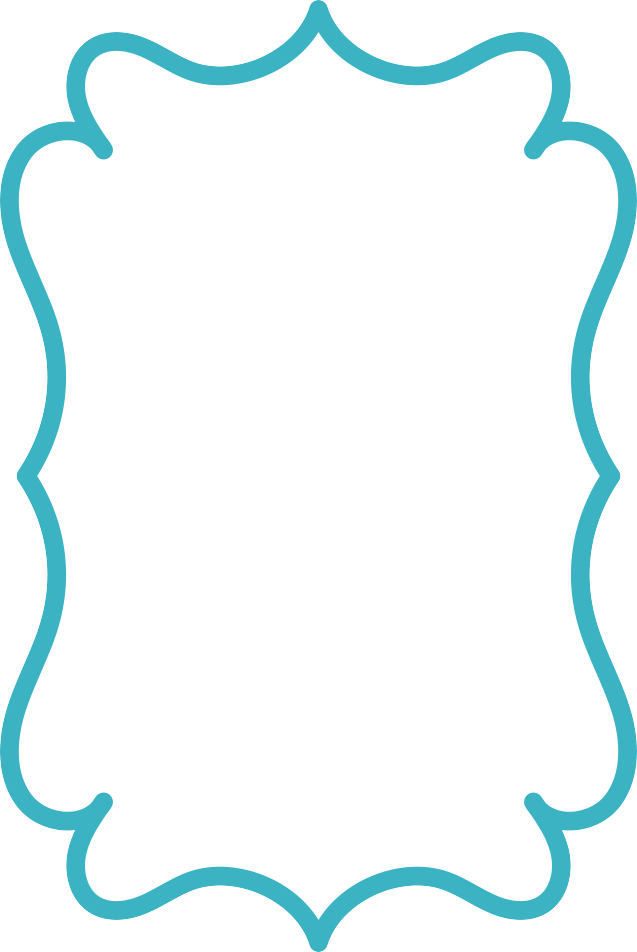 3
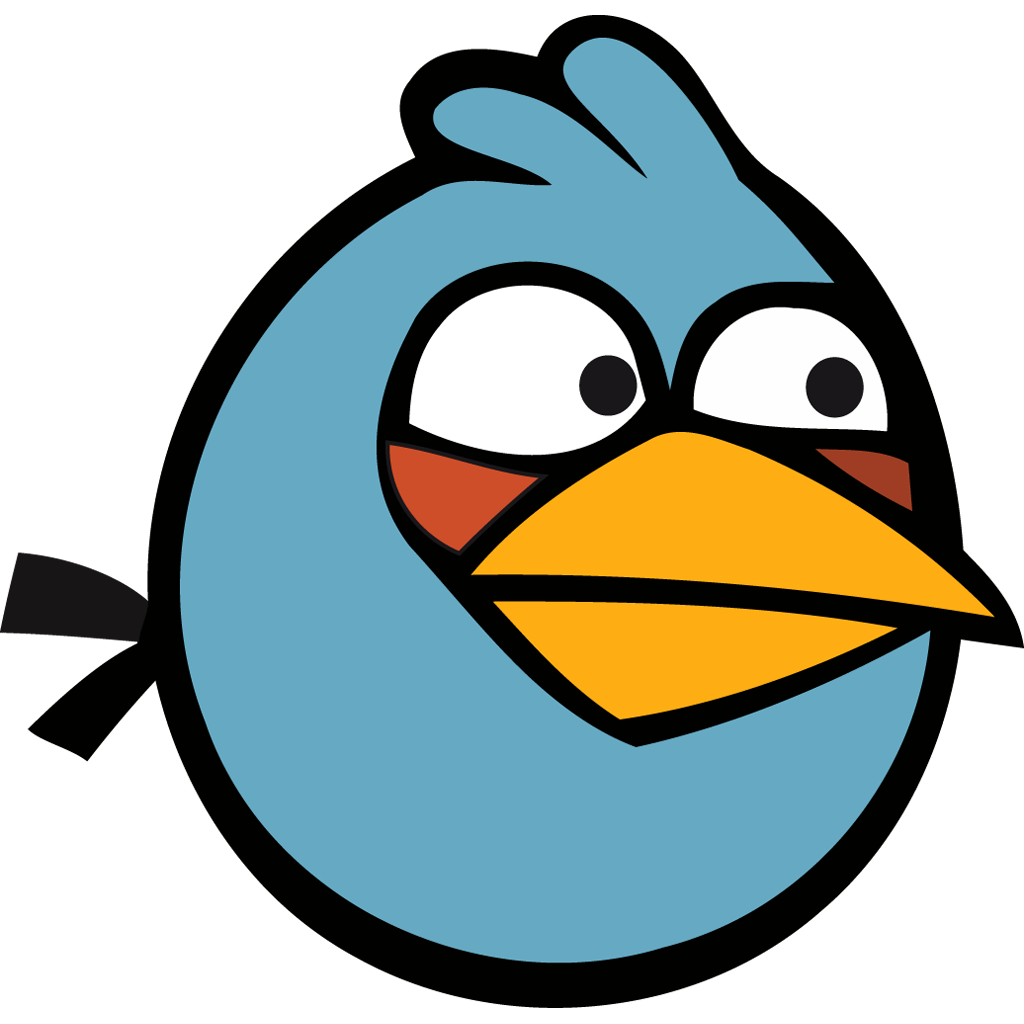 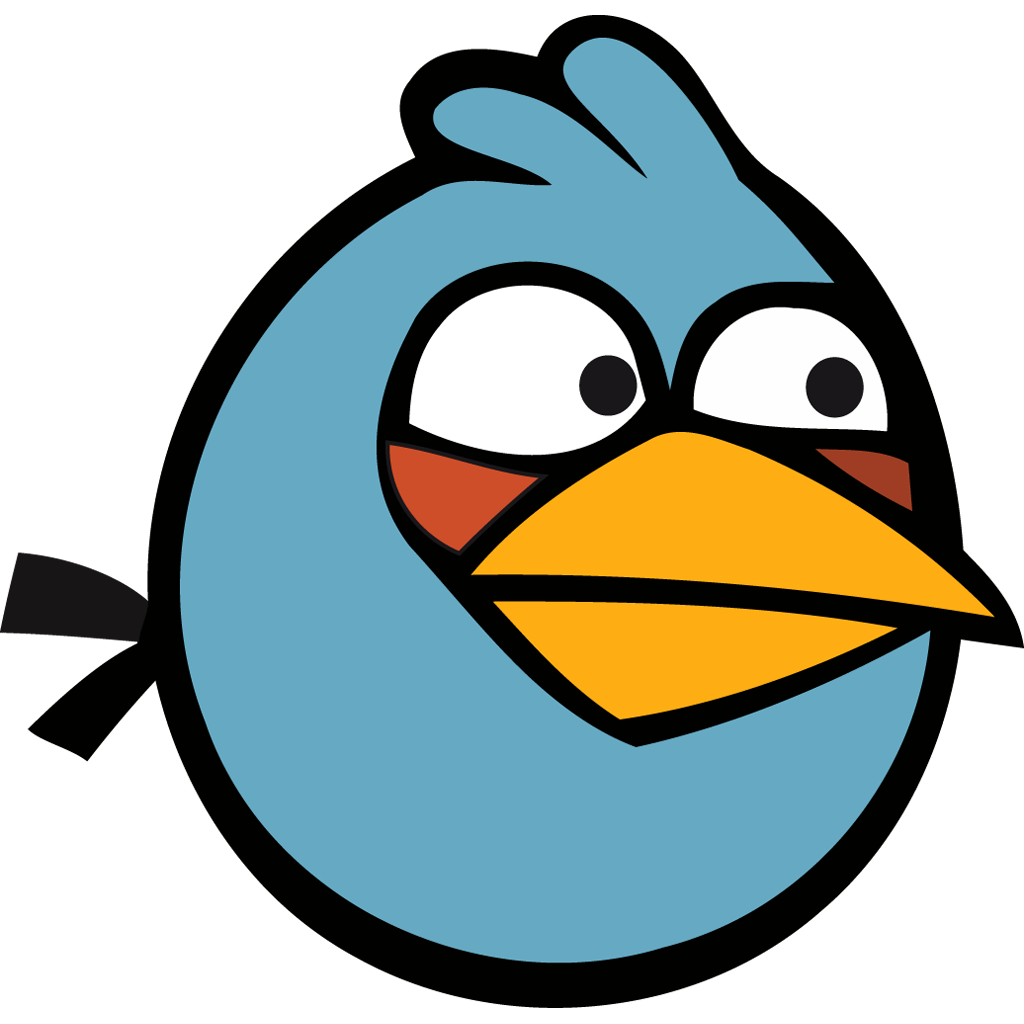 ¡FELIZ CUMPLEAÑOS!
JORGE
Ven acompañame a celebrar…
Mis 4 añitos
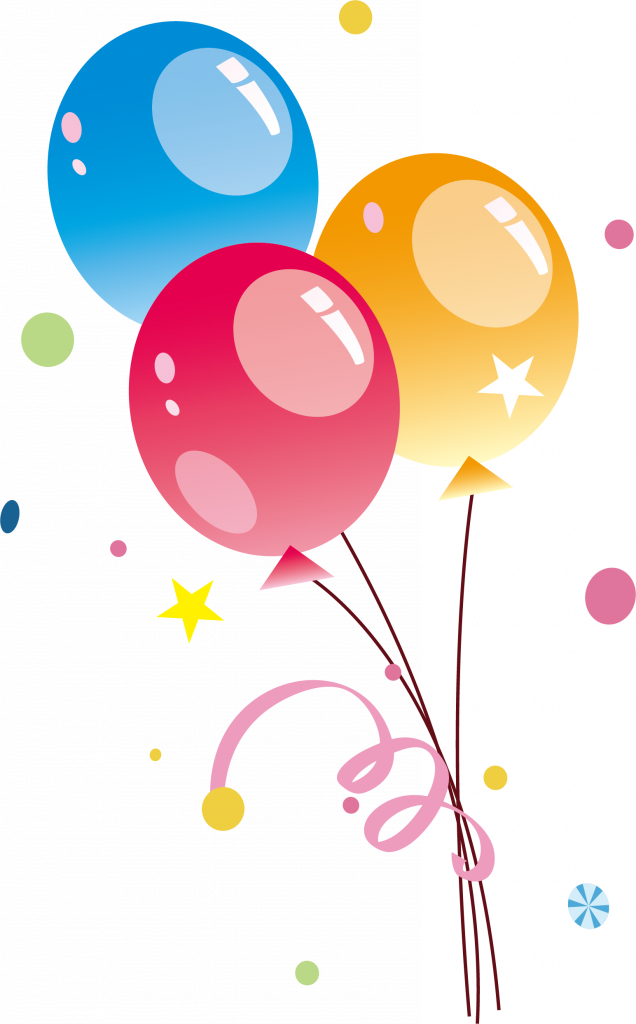 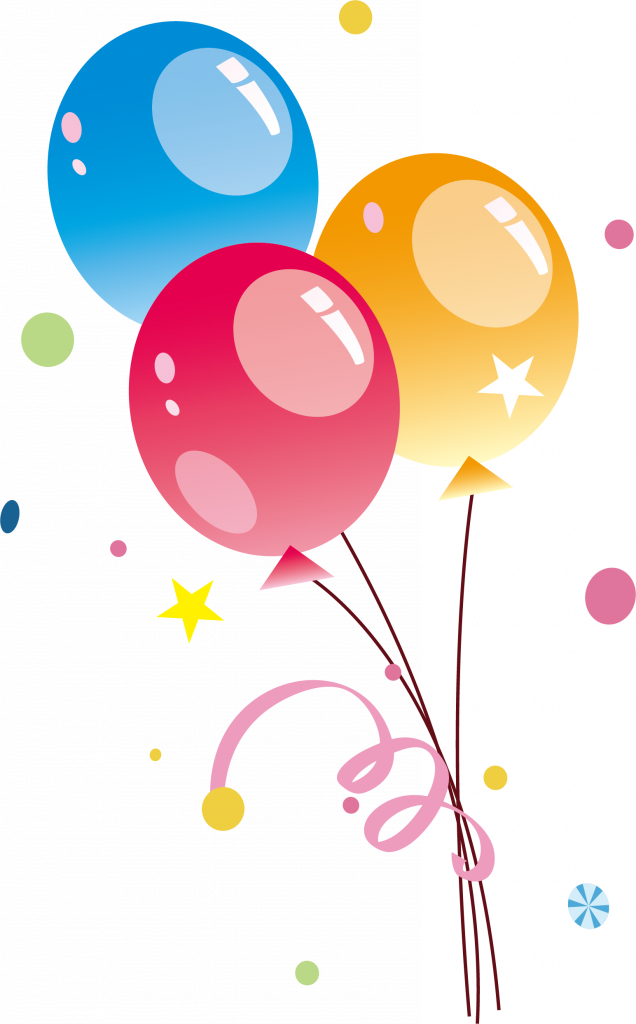 Te espero el dia martes 7 marzo desde las 3:00pm en la calle Los Girasoles #210.
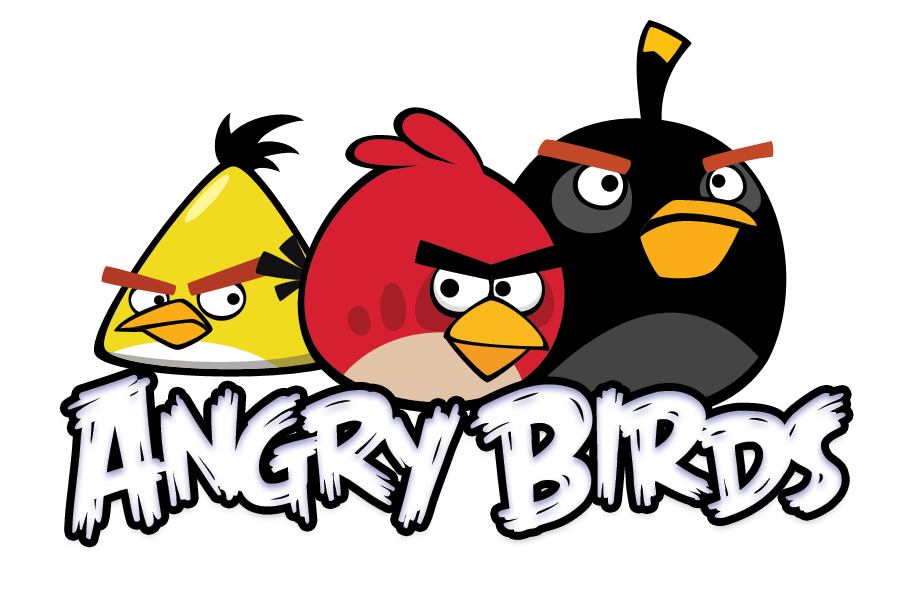 [Speaker Notes: Mas Diseños Editables en www.robnei.blog]